Service Bench Guide
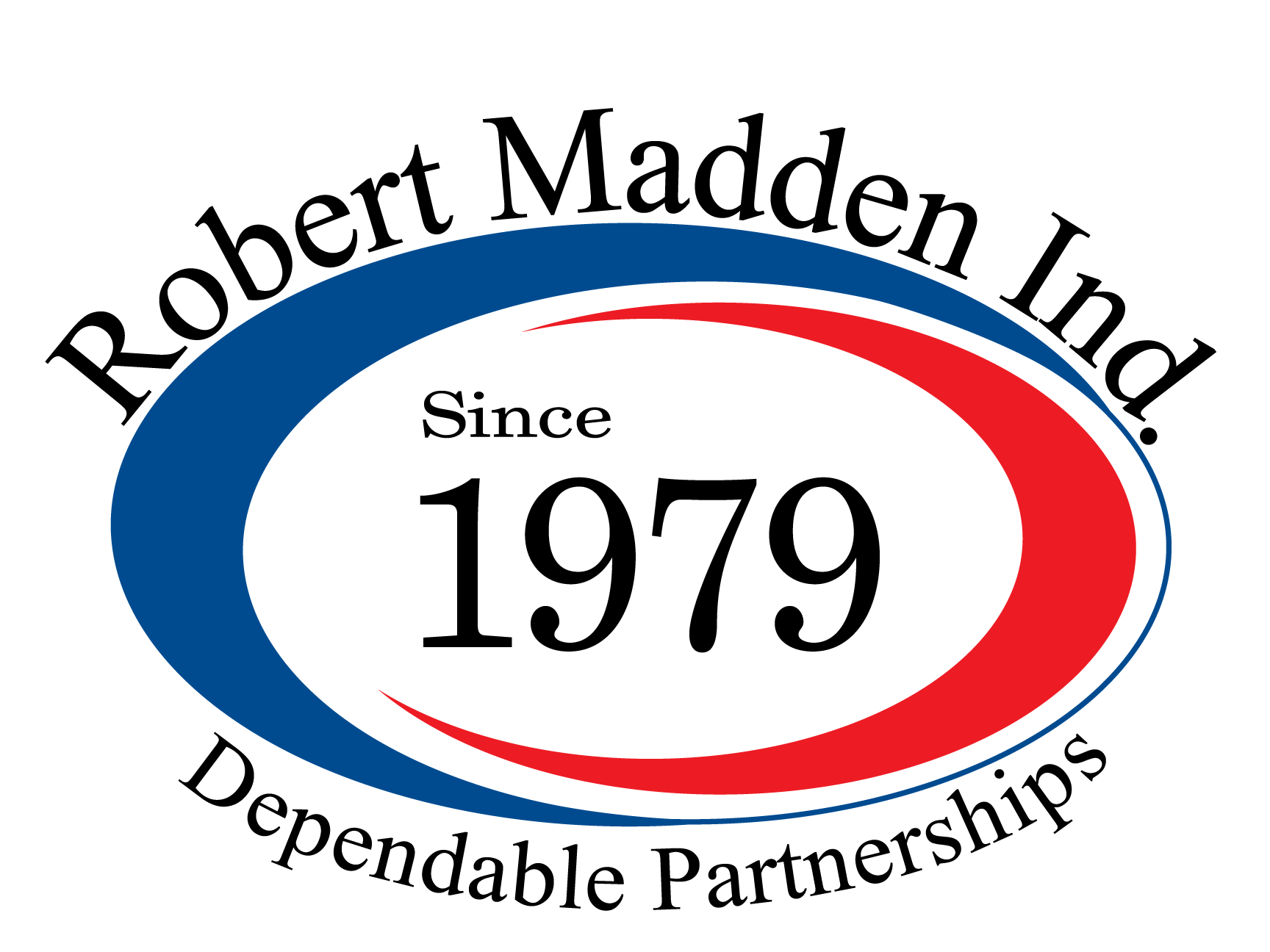 Creating & Logging into your Service Bench Account
Contact your Warranty Administrator, who will create your login credentials if you’ve never accessed Service Bench.
Central Texas: Lisa.Rodriguez@rmadden.com or 512.442.9000 ext. 7421
Central Texas: Malissa.Howe@rmadden.com or 512.442.9000 ext. 6433
San Antonio & West Texas: Ernestina.Mendez@rmadden.com or 806.797.4251 ext. 1228
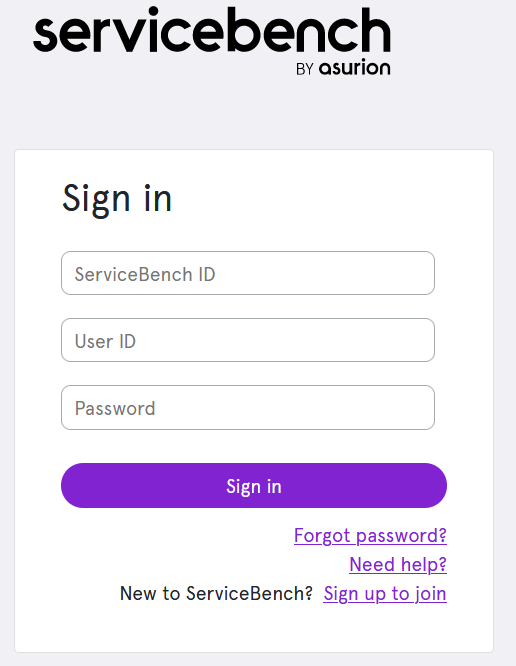 Once you have your login credentials, go to Servicebench.com
Enter your Service Bench ID, User ID, and Password
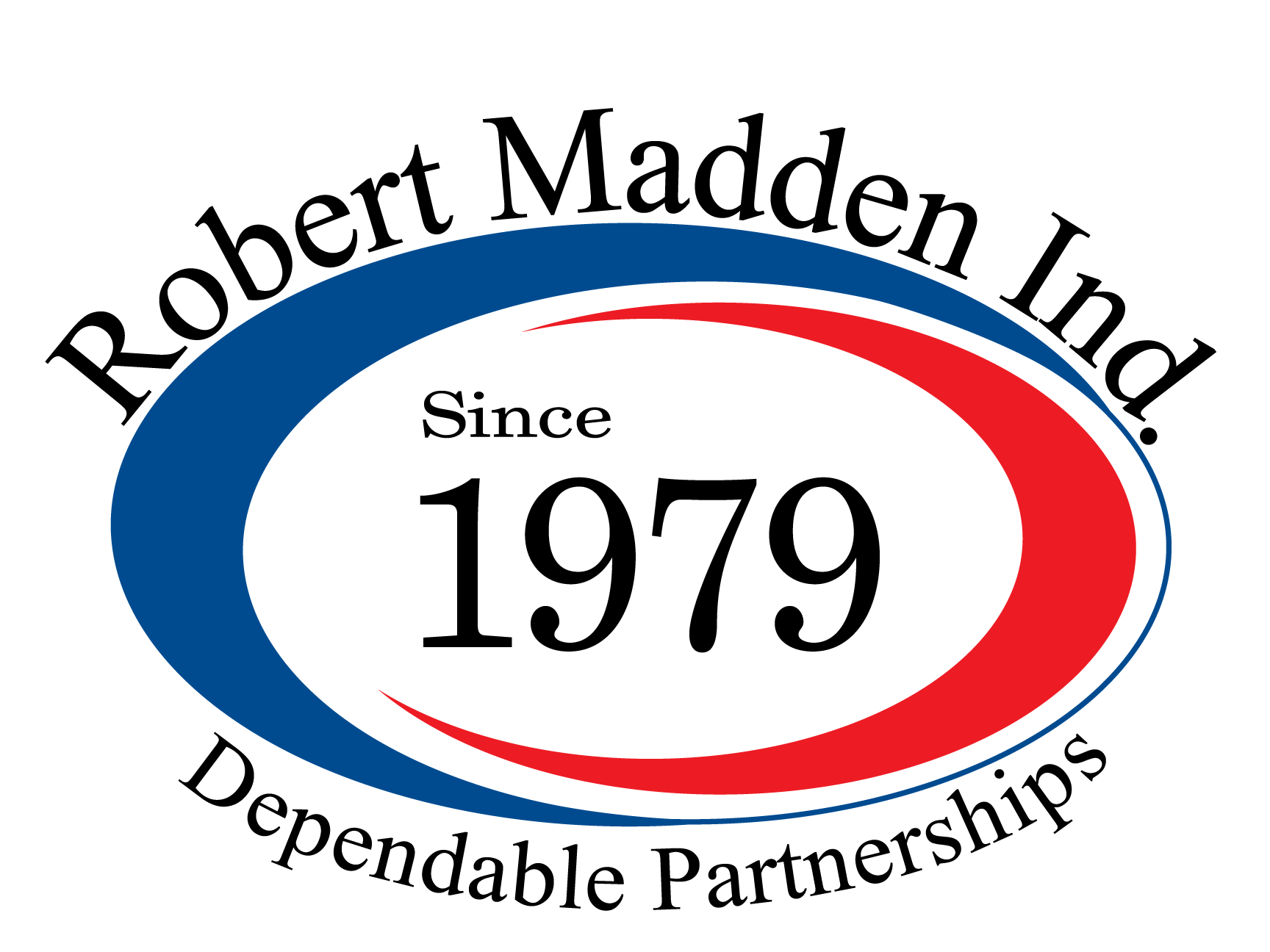 Checking Equipment Warranty Status
Once logged in, select Entitlement/Check Warranty from the Quick Links on the homepage
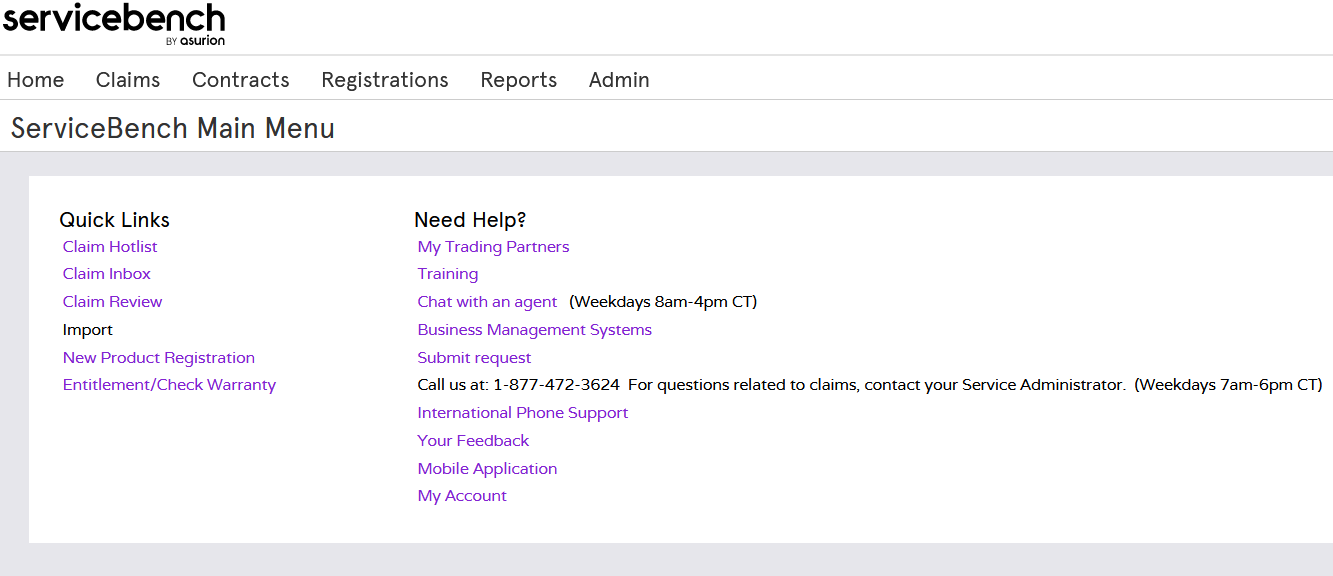 Click Entitlement/Check Warranty
Checking Equipment Warranty Status
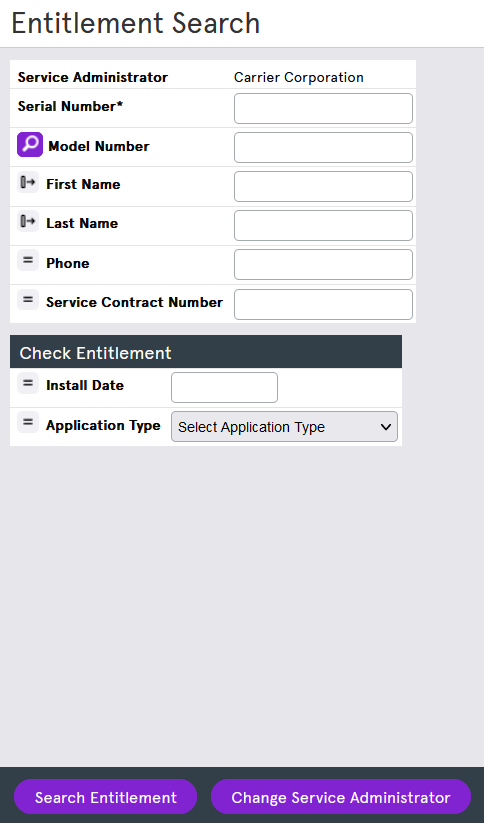 Enter Product Serial Number
Do not enter the model number
After entering your serial number, click “Search Entitlement” or hit enter.
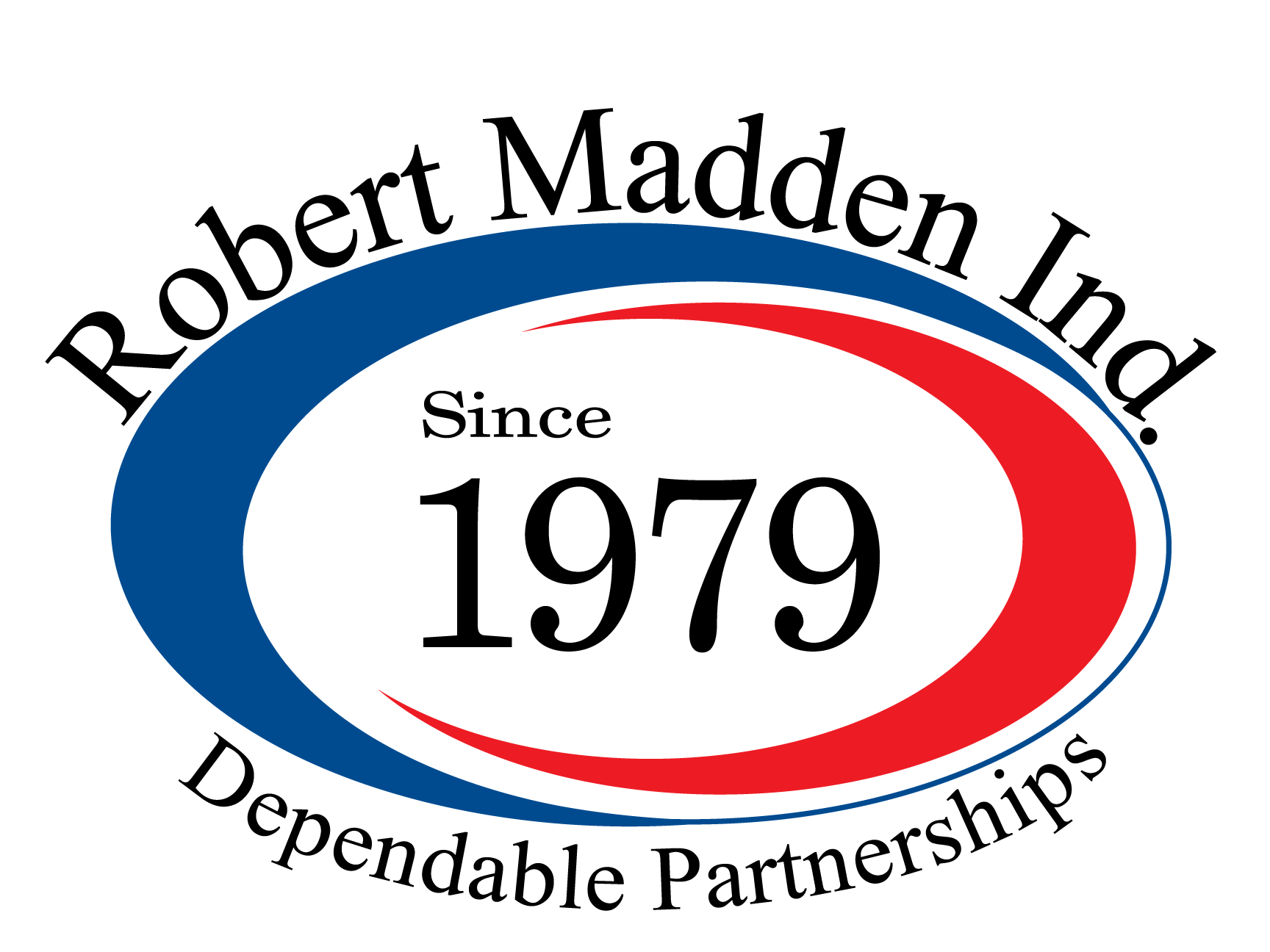 Checking Equipment Warranty Status
Once the serial number search returns, you’ll have access Model & Serial number, Homeowner information, Install Date, and Warranty Information.
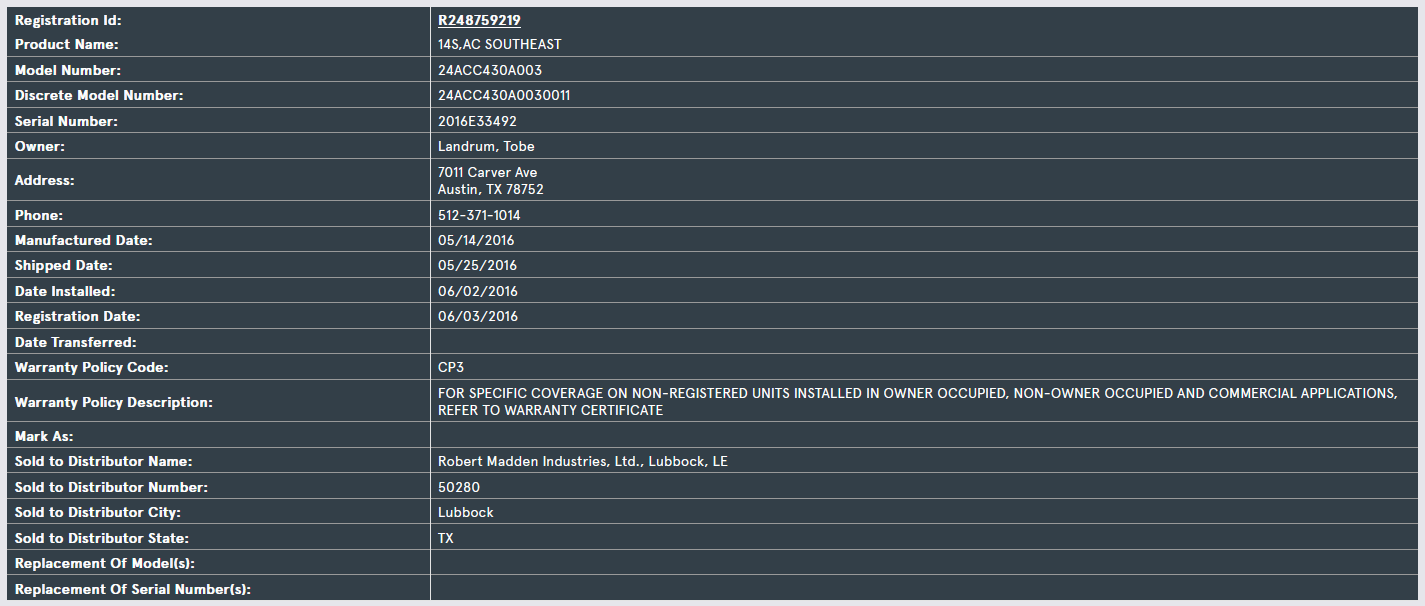 Model Number
Serial Number
Install Date
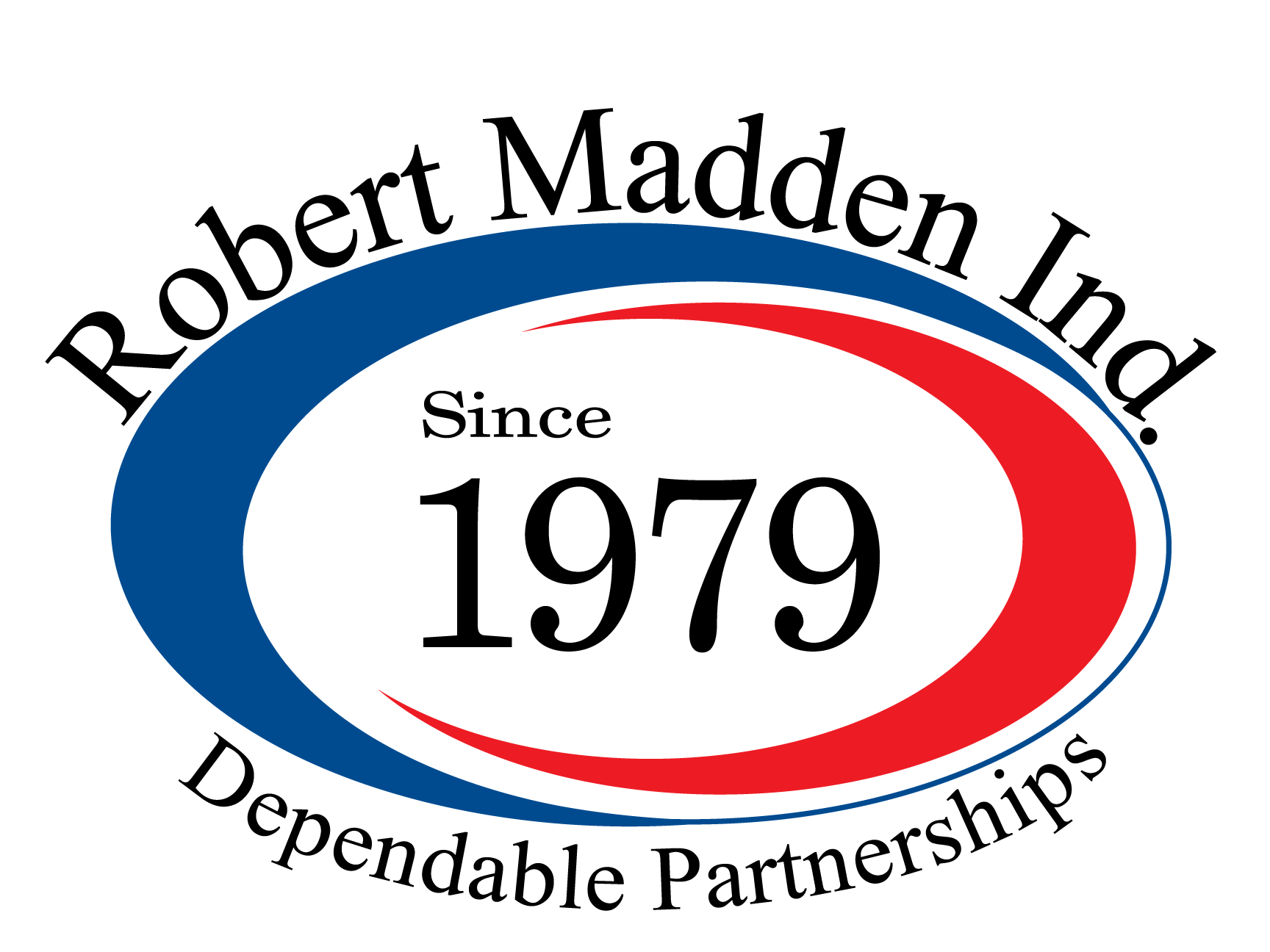 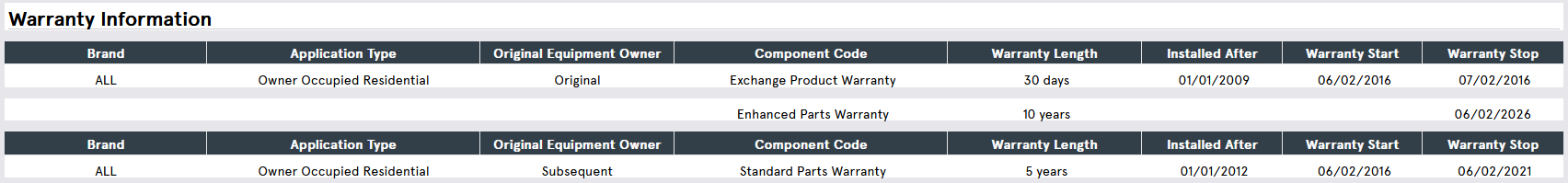 Warranty Information
Checking Equipment Warranty Status
If the Serial Number is not registered, you must enter an Install Date and Application Type.
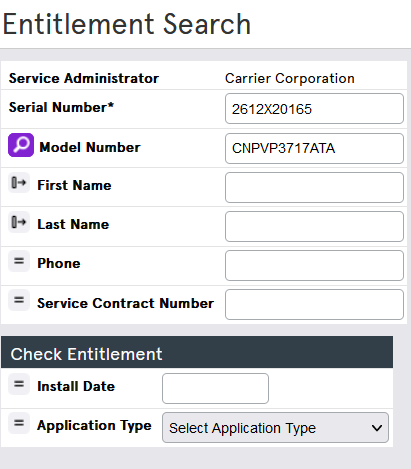 Note: Commercial applications has a one-year parts warranty from date of install.
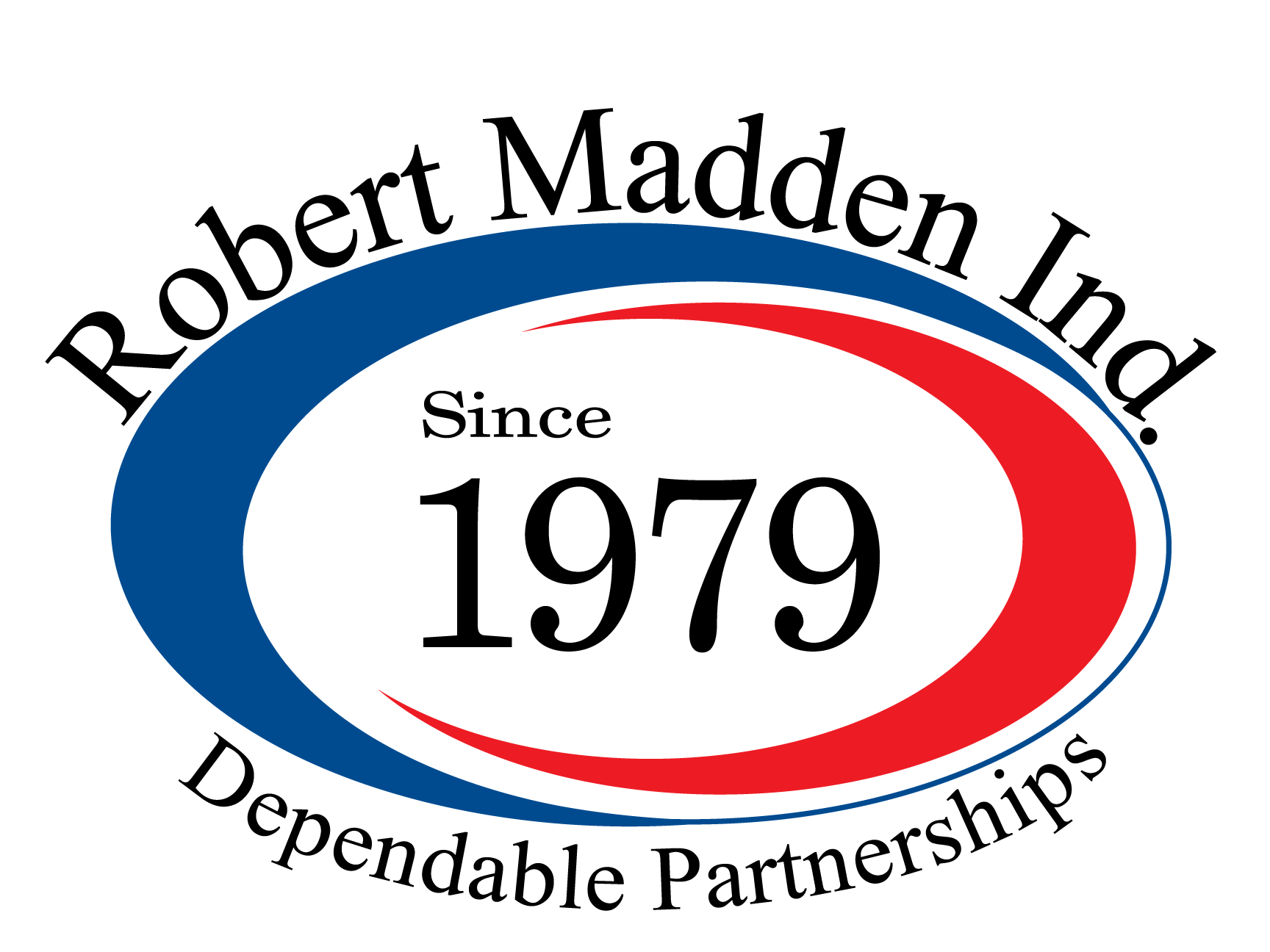 Enter Install Date
Enter Application Type
Submitting a Claim
Once you have determined the equipment is under warranty, you may begin a claim.
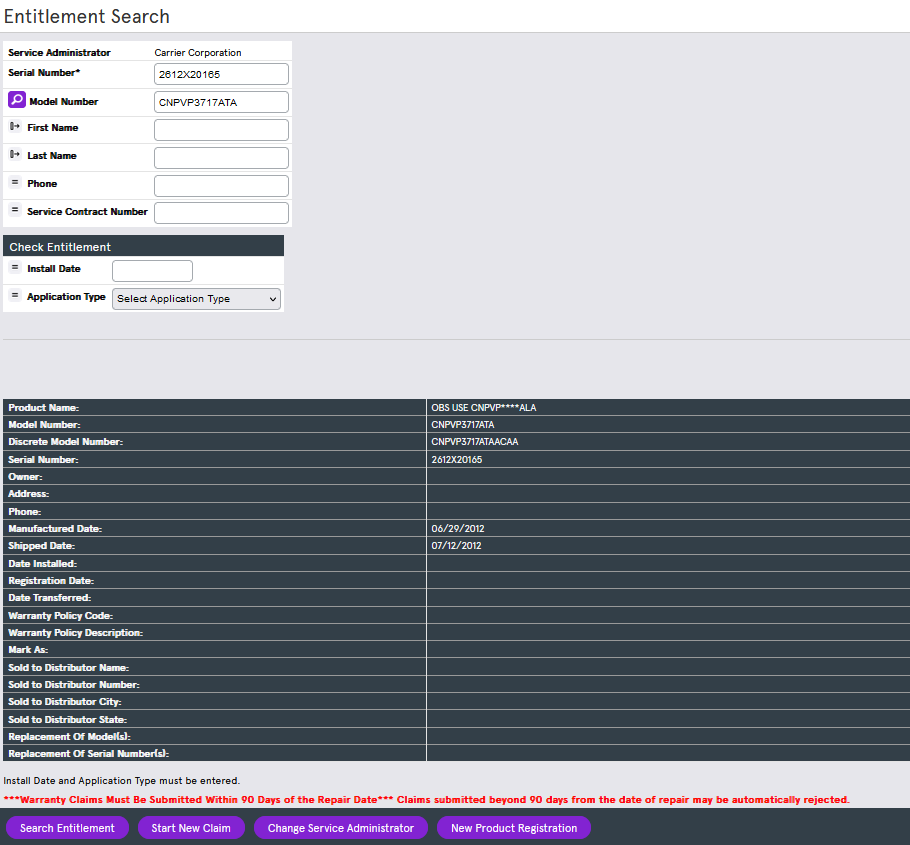 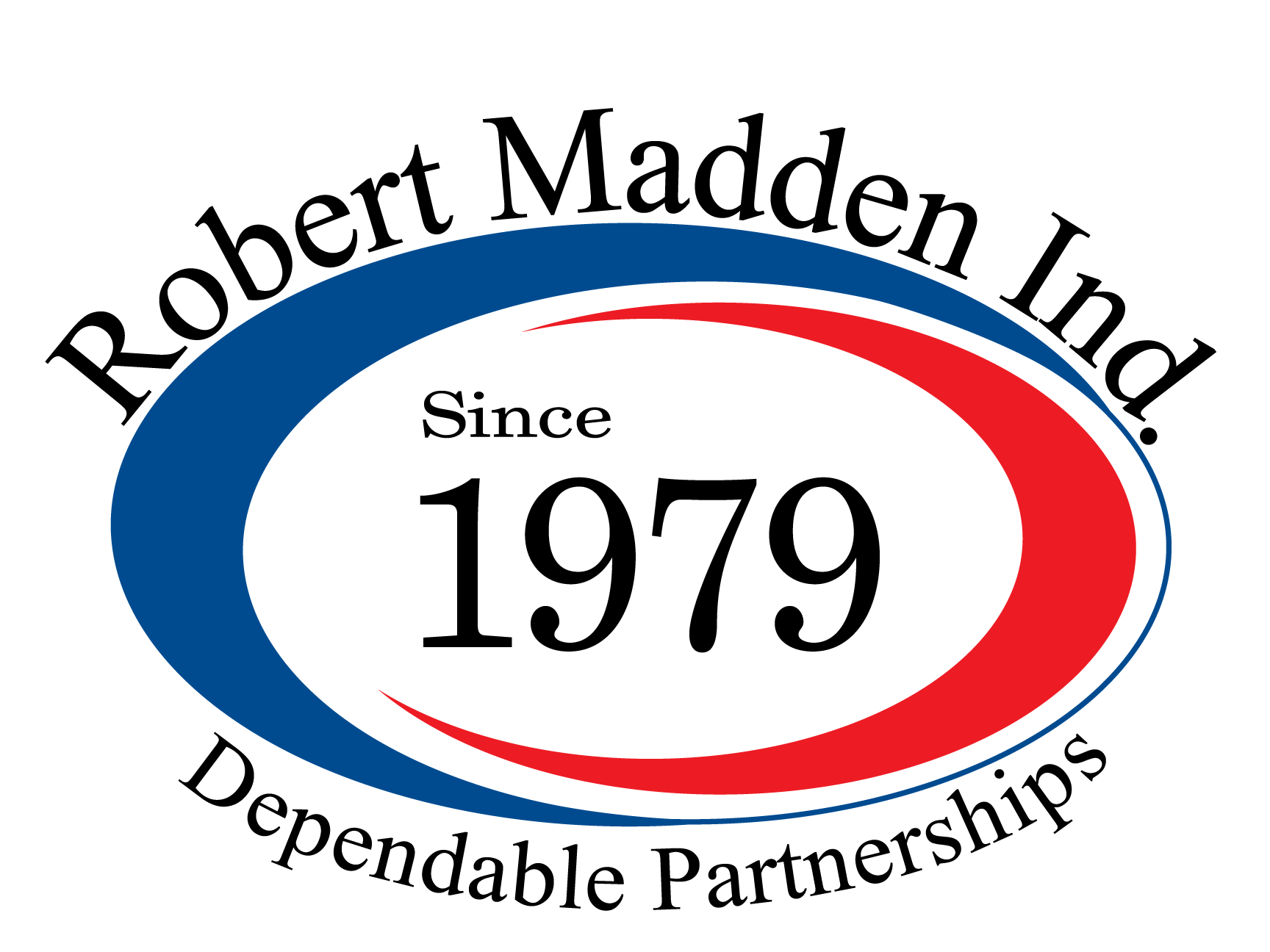 Select Start New Claim
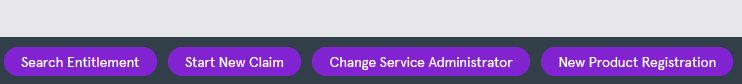 Submitting a Claim
Once you have determined the equipment is under warranty, you may begin a claim.
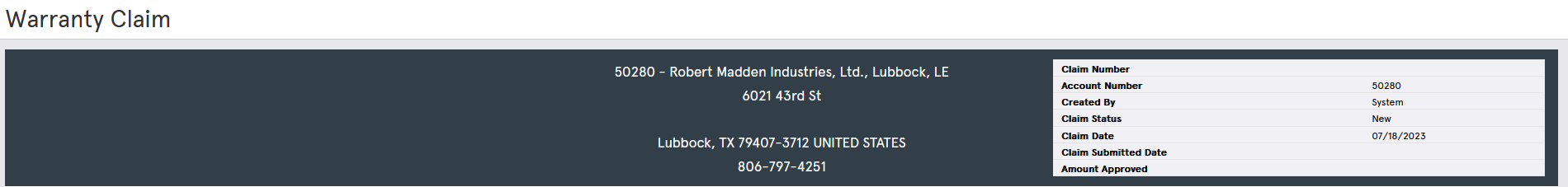 Your account information will display here.
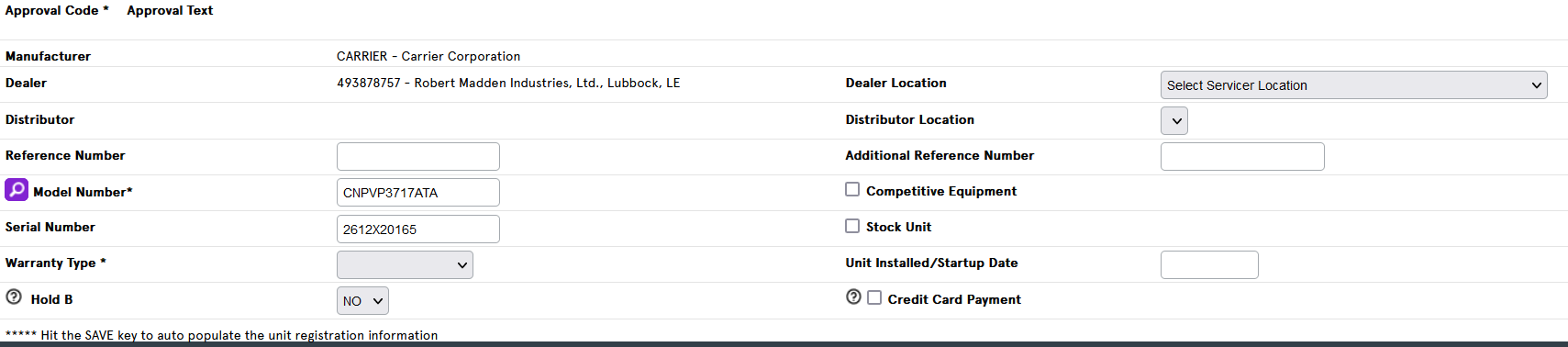 Dealer Name & Number
Dealer City Location
Required Field – Ex. Your PO #
Required Field if Not Registered
Required Field
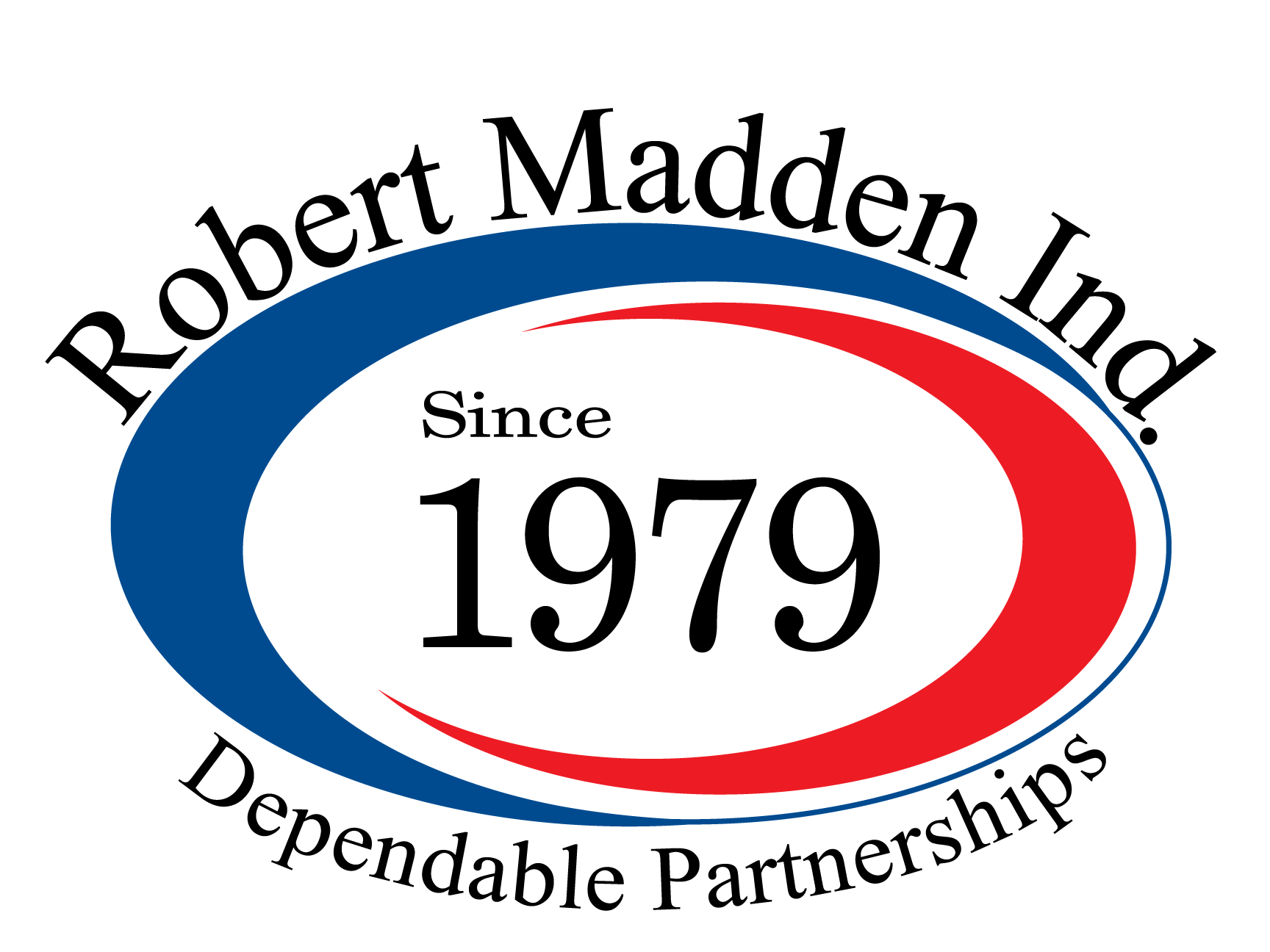 Submitting a Claim - Continued
If the equipment isn’t registered, you’ll need to complete the Install Address, City, State, Zip, and Original Equipment Owner sections.
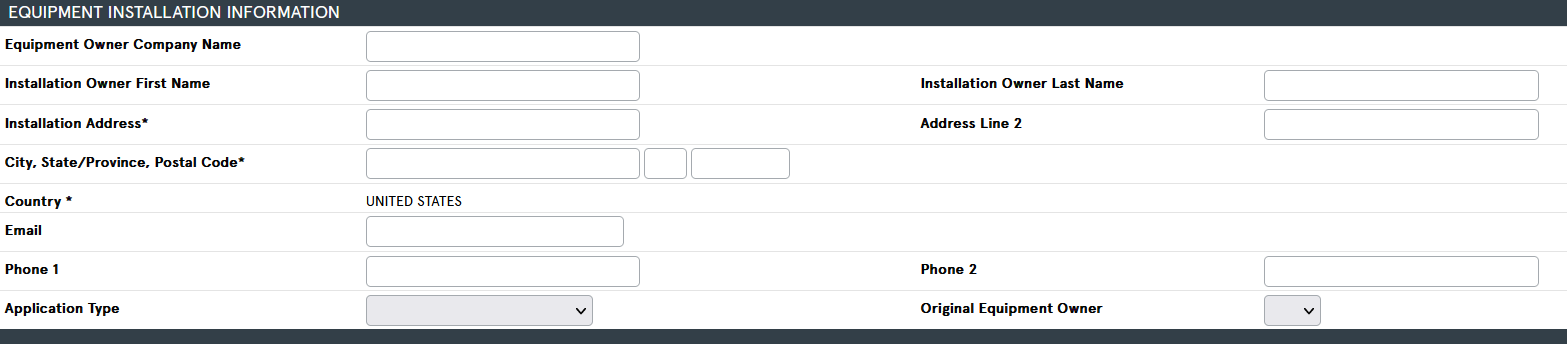 Required Field if Equipment isn’t registered
Required Field if Equipment isn’t registered
Required Field
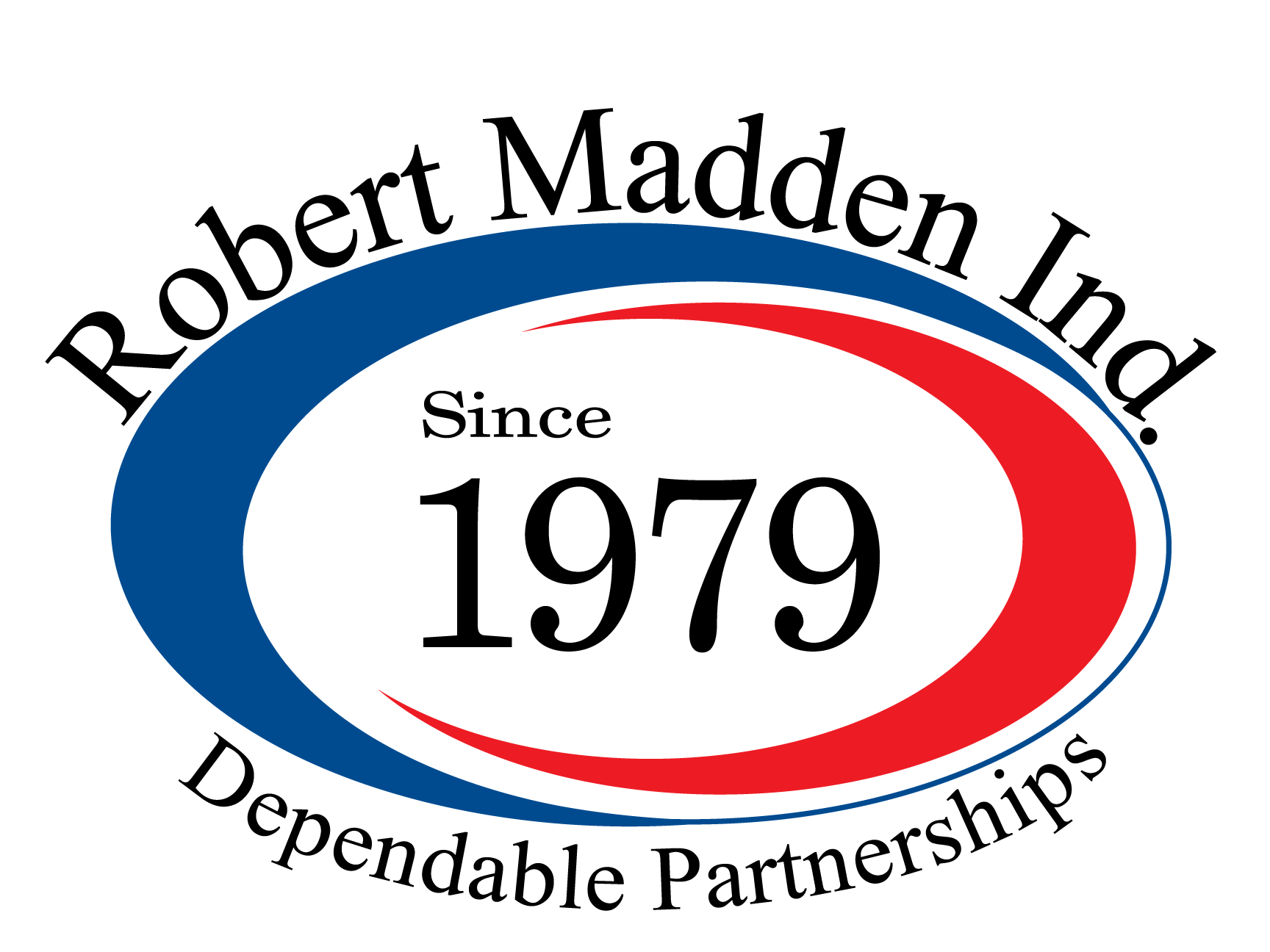 Warranty Types
There are two primary Warranty Types you will use, please contact your warranty administrator for instructions on any other types of warranty claims.
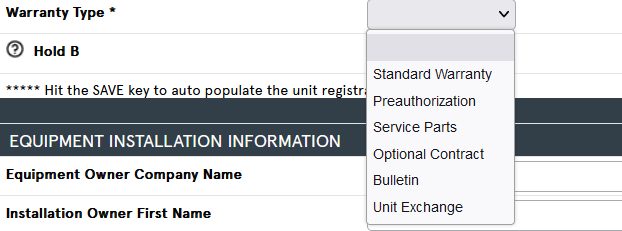 Standard Warranty: Parts-only coverage defined by the terms and conditions in the warranty card.
Service Parts: The base model & serial number is out of warranty, but the failed part was purchased and installed within the past 12 months.
Note: Contact your distributor for instructions on any other types of warranty claims.
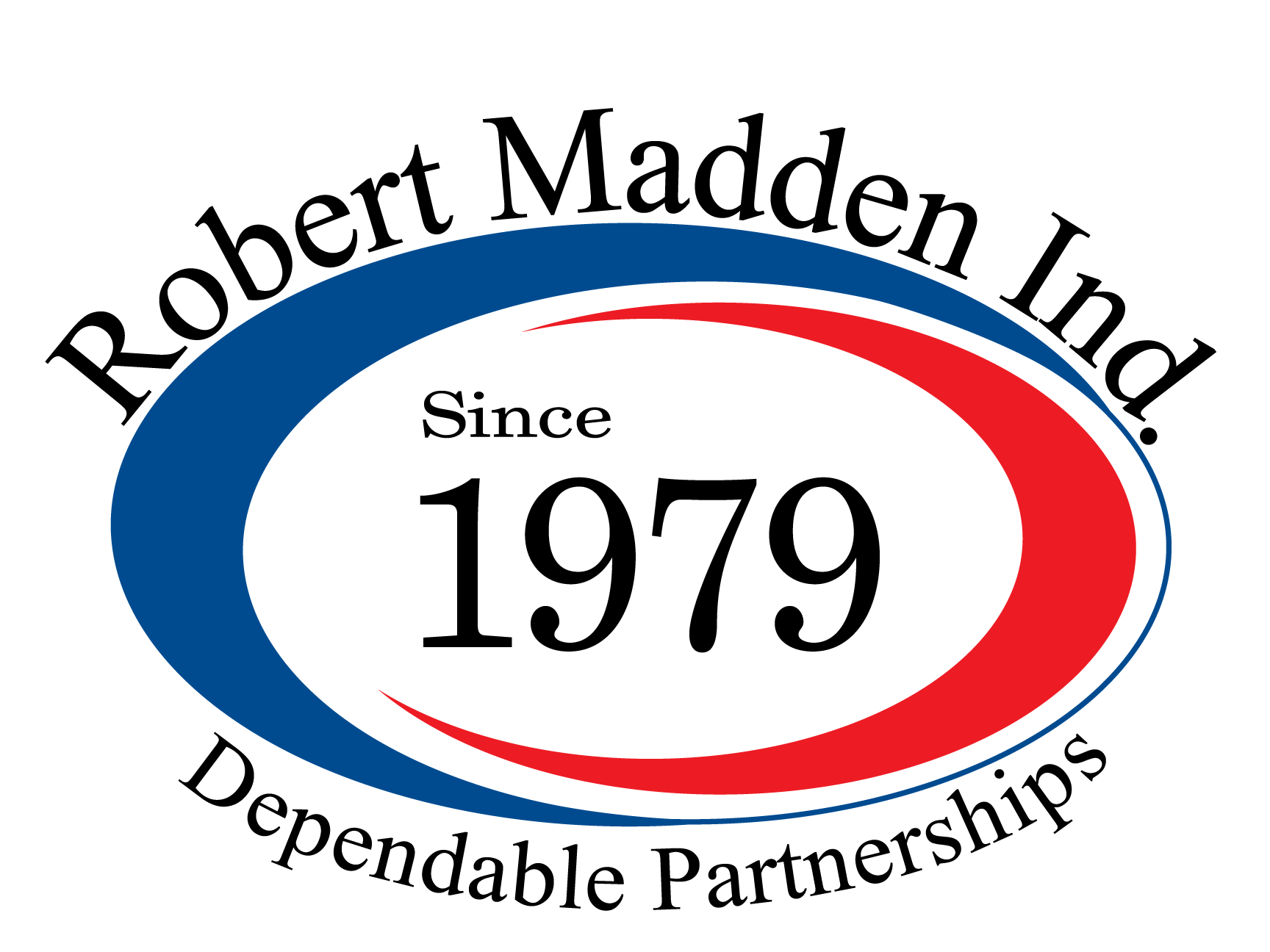 Standard Claiming
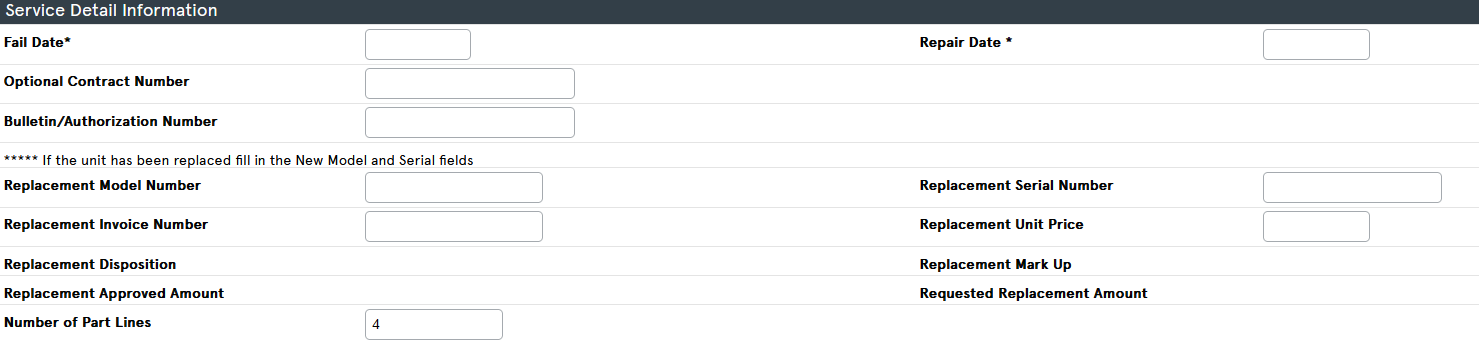 Required Field
Required Field
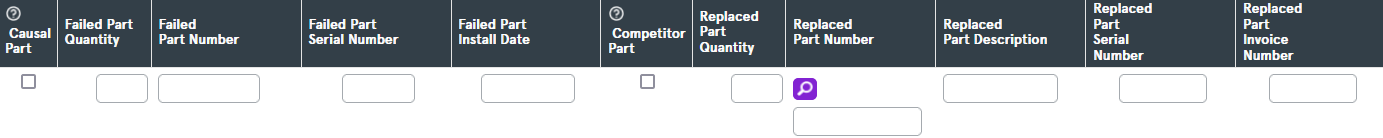 Required
Required
Required
Required
Required
Required only for Serialized Parts
Ensure Box is Checked
Required only for Serialized Parts
Service Parts Claiming
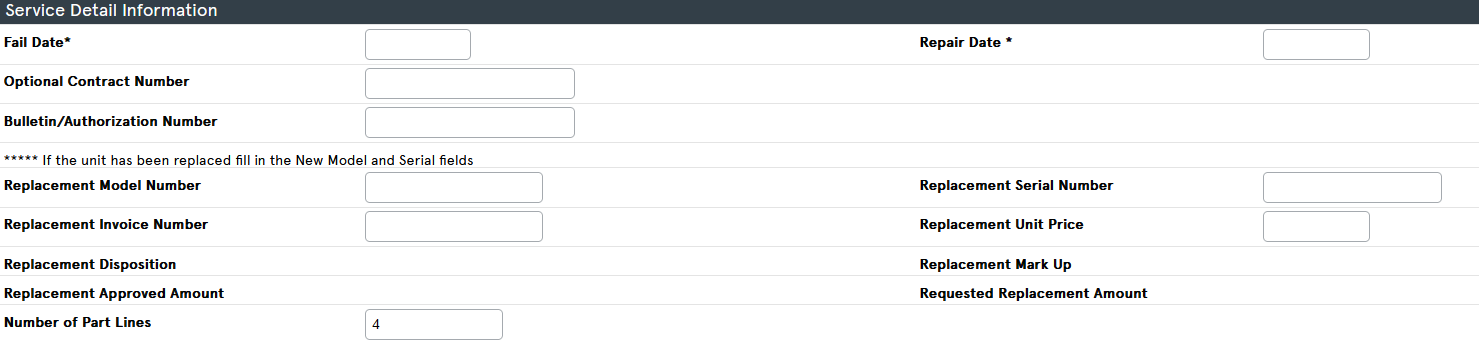 Required Field
Required Field
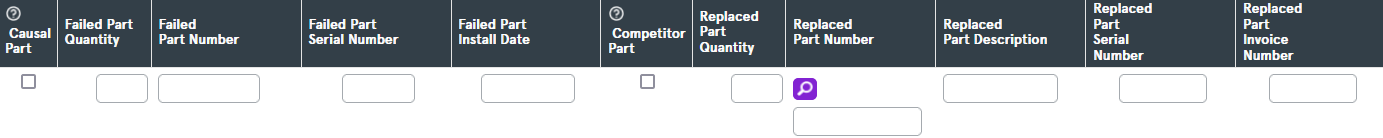 Required
Required
Required
Required
Required
Required
Required only for Serialized Parts
Ensure Box is Checked
Required only for Serialized Parts
Part must be within 12 months of the failed date.
Submitting a Claim - Continued
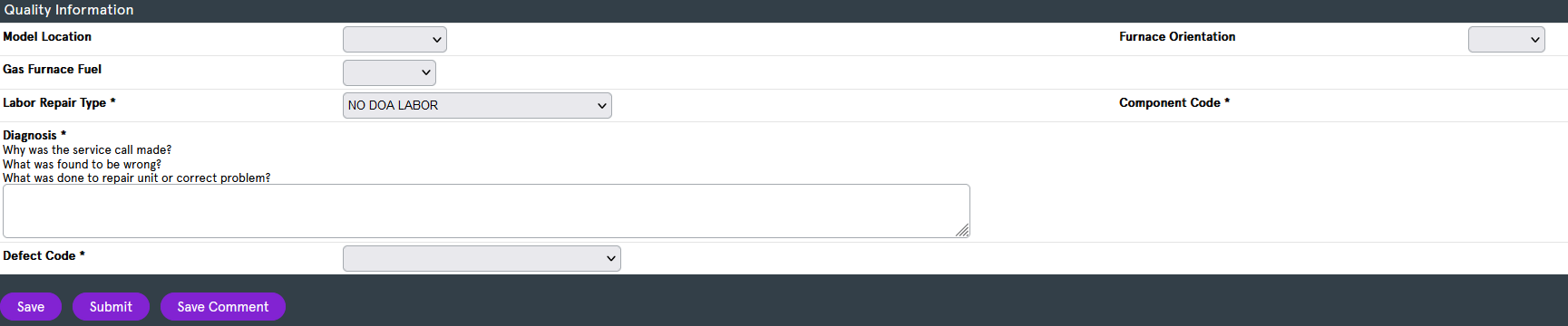 Required Field – Please complete diagnosis with as much detail as possible.
Required Field
Notes:
1.) Click save to check for errors. Your claim number will be displayed as well.
2.) Then click Submit, you’re now done with your claim.
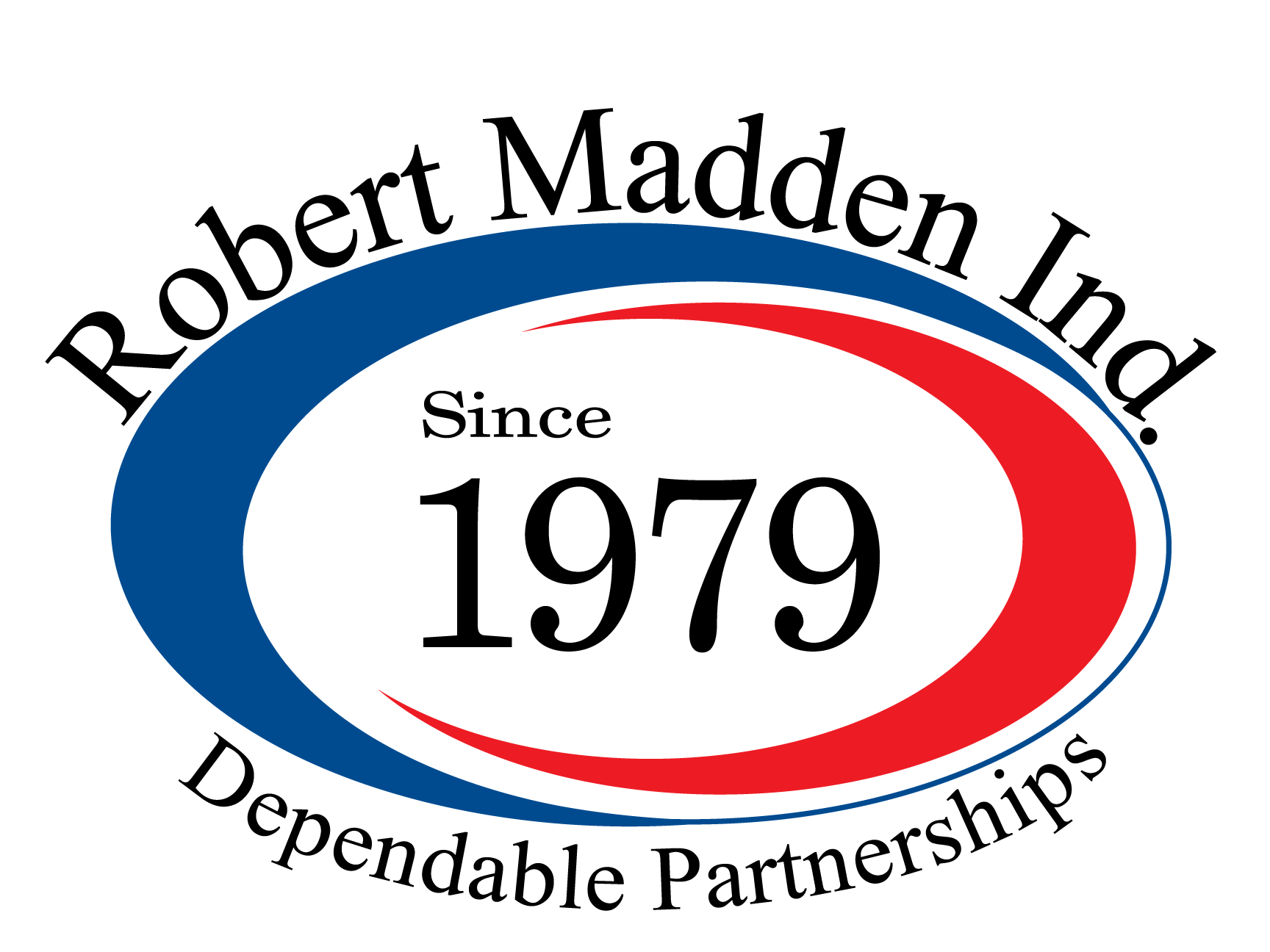 Warranty Claim Status
The claim has been approved, and reimbursement has been made to Robert Madden Industries.
Paid
The claim has been approved and waiting to be processed through the weekly payment cycle; (typical payment cycle = claims approved Thurs thru Wednesday are paid on Friday)
Approved
Requires Review
The claim has been sent to either RMI or Carrier for review.
Rejected
The claim did not meet all system (policy) validations or lacked the required information.
Corrected
The rejected claim has been resubmitted on a different claim number.
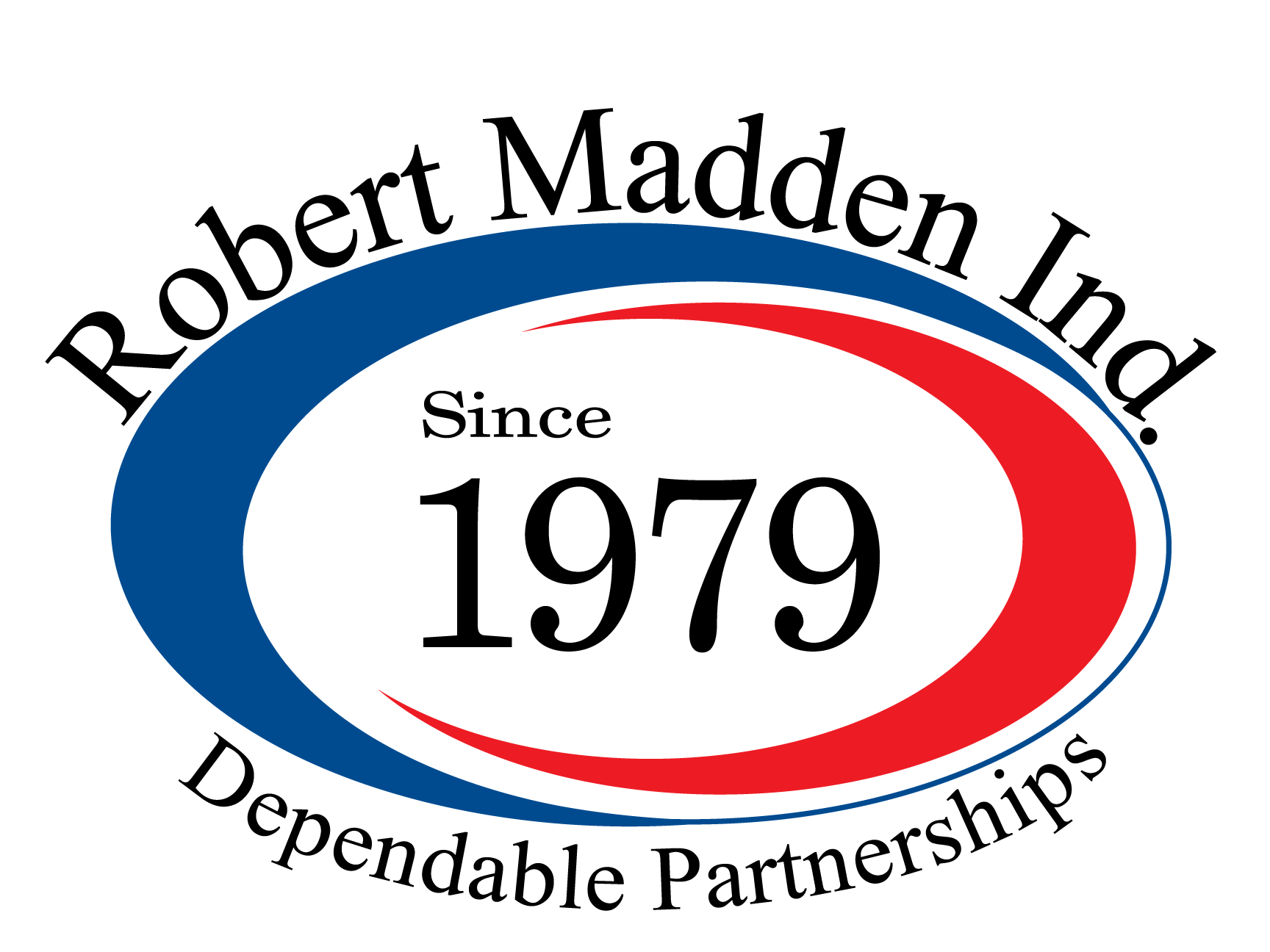 Saved
The claim has been started by the dealer or RMI but has yet to be submitted.
Claiming Tips and Best Practices
Make sure the required claim information is complete and accurate.
Use the entitlement screen to start the claiming process.
Claims should be submitted within 90 days of the repair date to avoid rejection.
Add claim comments to communicate relevant information or unusual circumstances.
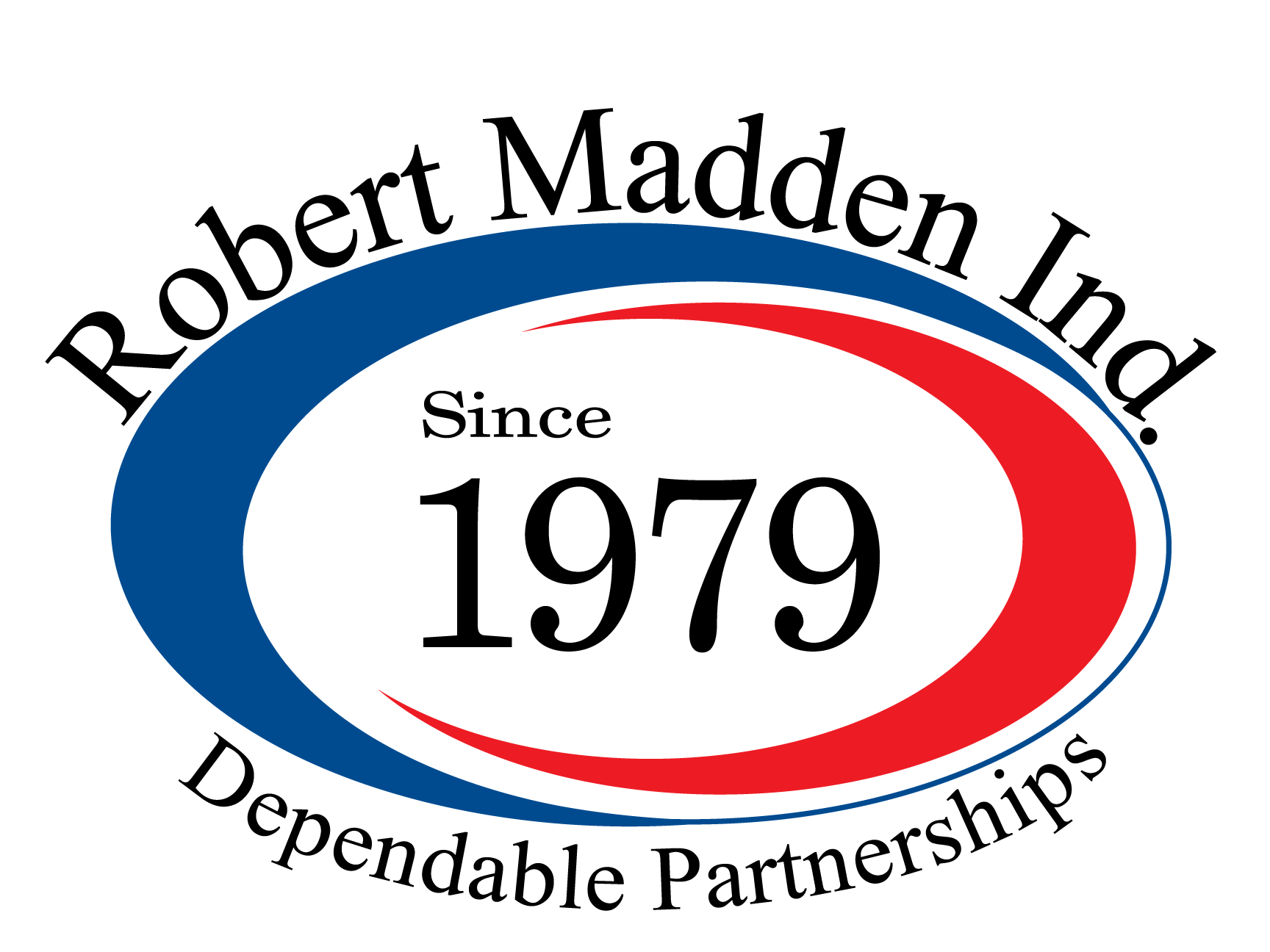 Accessory Claiming Guide
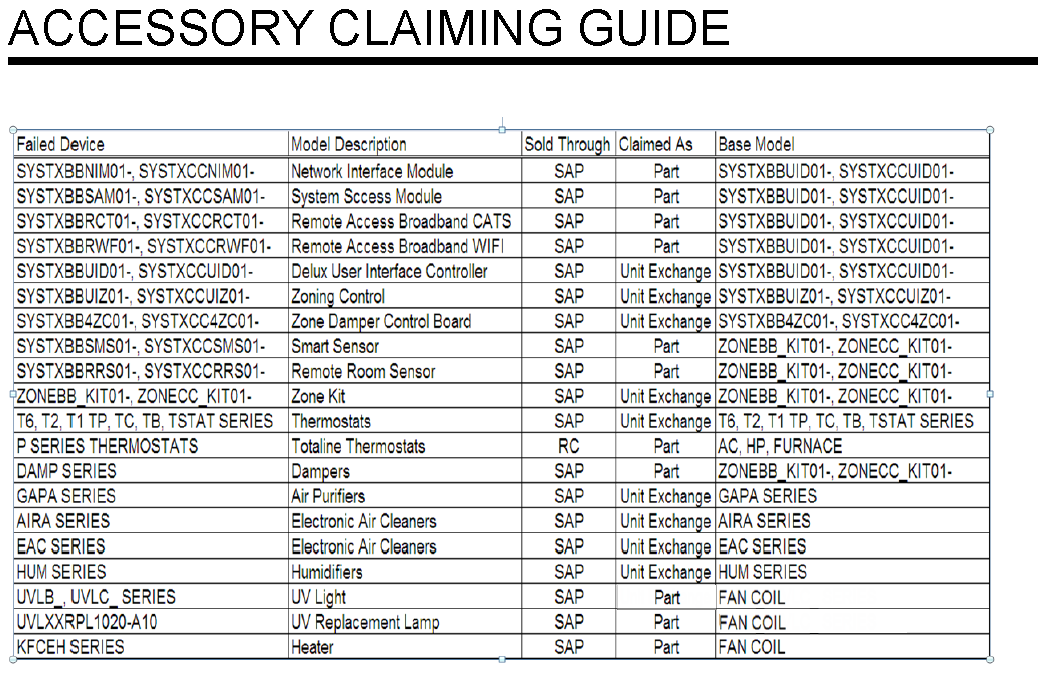 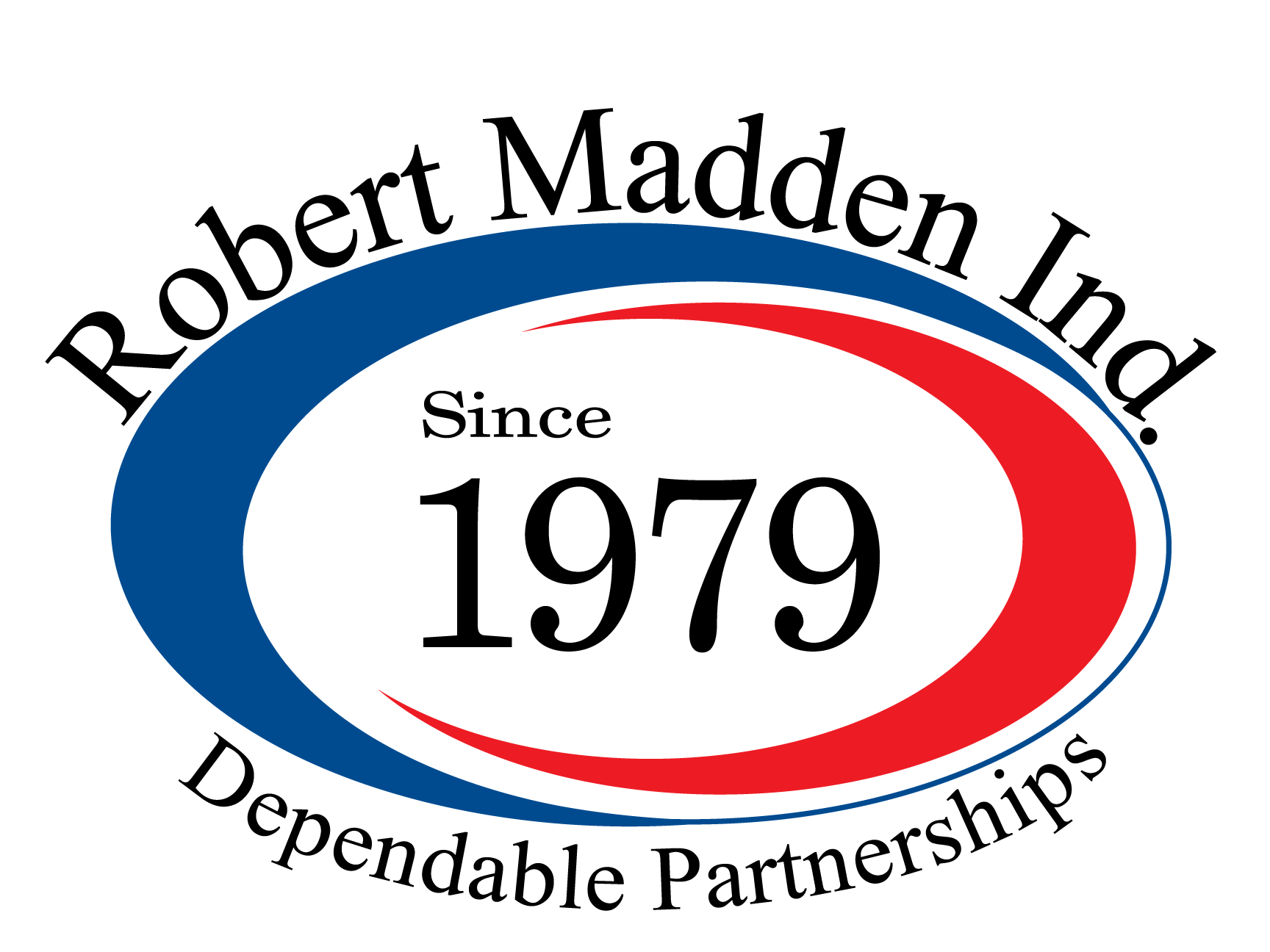 Product Registration
Registrations must be completed within 90 days of install for equipment to qualify for enhanced warranty.

Registrations submitted via the consumer websites will transfer to the Service Bench system soon after completion.

Changes within 90 days of registration can be made through the equipment consumer websites. Changes after 90 days of registration have to be submitted to the Warranty Administration group. Please provide all of the information necessary to make these corrections. 

A registration will be created in Service Bench after the first claim or contract registration.
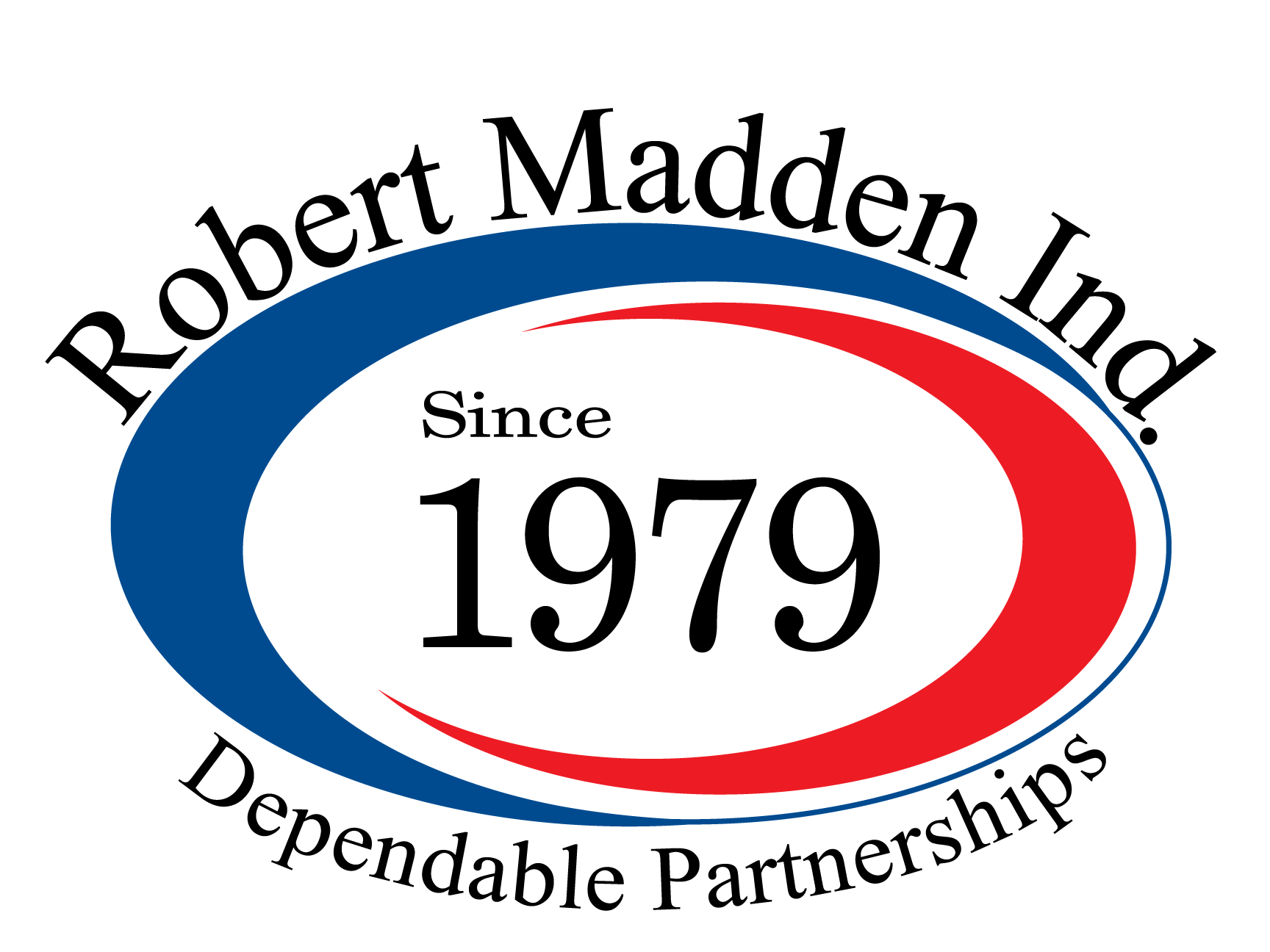